Ivona Ivančić
Hi! My name is Ivona, I’m 24 years old and I have Bachelor’s degree in managment and entrepreneurship. 
My interests lies in exploring the nature and creating innovation for sustainable ecosystem.
♥
♥
Stela Huljev Lesandro
Hey there, my name is Stela, I’m 22 years old and have a Bachelor's degree in management and entrepreneurship. I’m especially interested in emotional intelligence in business and human resource management.
Ana-Maria Furdi
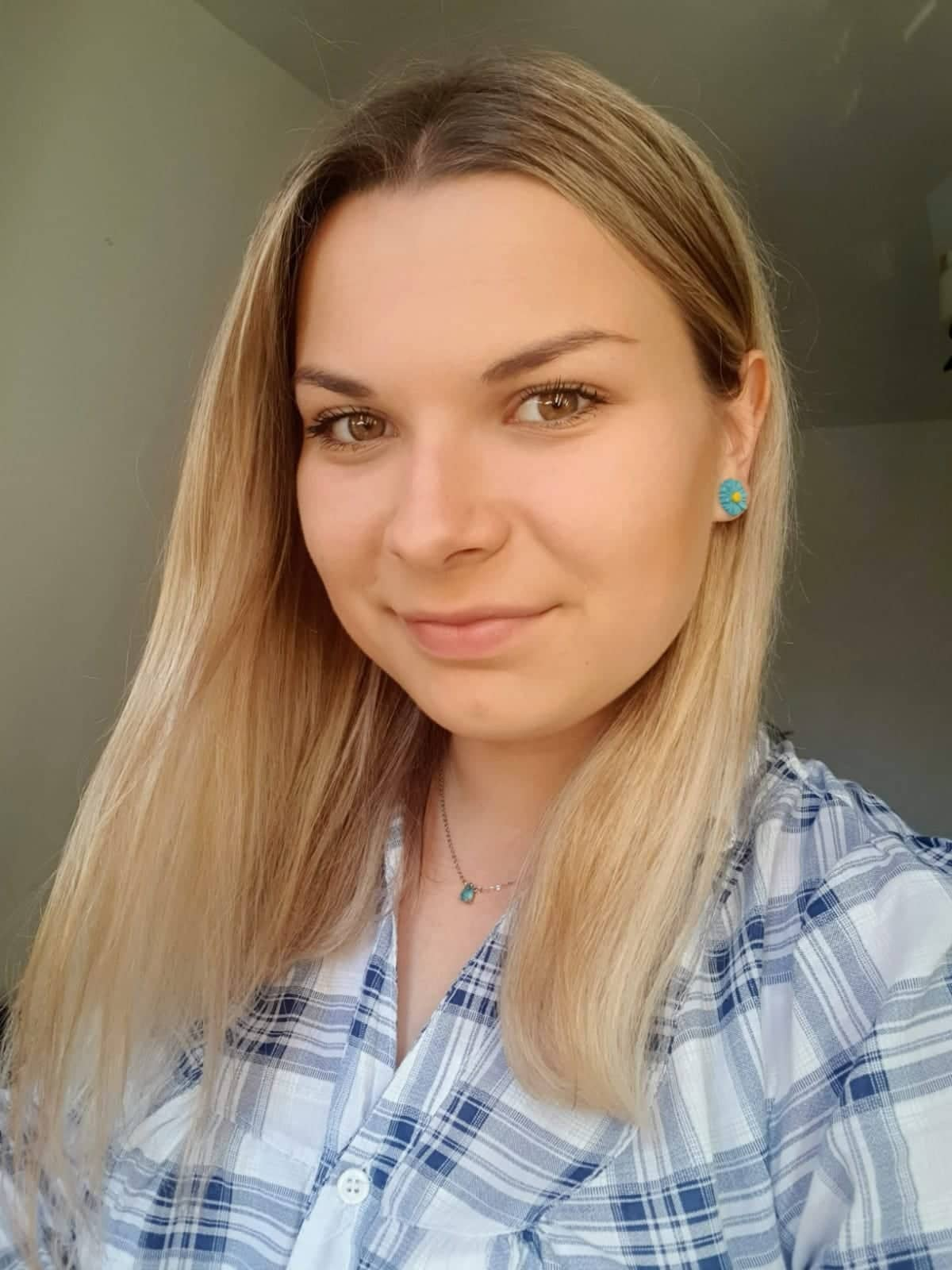 Hi, my name is Ana-Maria. I'm 24 years old and have a degree in economics. 
I am studying management and entrepreneurship and I would like to open a private company.